Machine Safety and Logic
November 5, 2015
Objectives
Read Section 8.23.4 To 8.23.8 Section of DX200 updated manual
Review Machine Safety Hardware
Expansion function
Response Time 
Safety Logic Circuit
I/O configuration
Offline Programming
Standards applications
2
Hardware
Standard in all DX200 Controllers
Breakout card (YCF22) 
CN219 on schematics 
Machine I/O board (YSF22B-E)
Machine Safety board (YSF21-E)
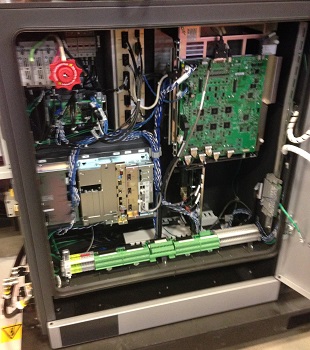 3
Hardware
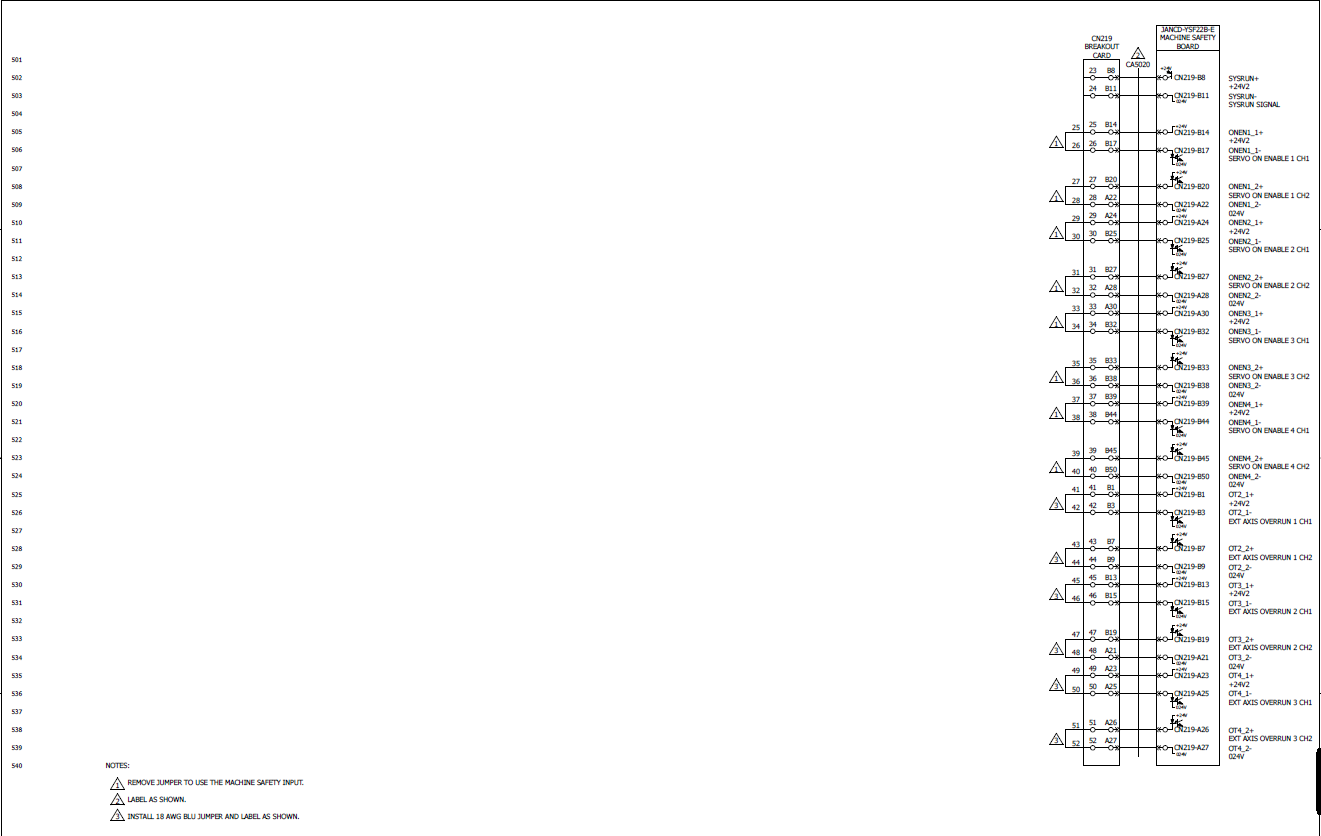 Sheet 5 of schematics
Servo OnEnable 1-4
Ext Axis Overrun 1-3
STO 
(Independent Control)
Non standard setup
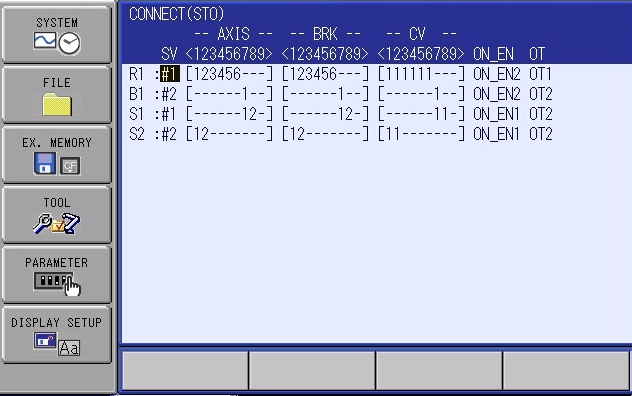 4
Hardware
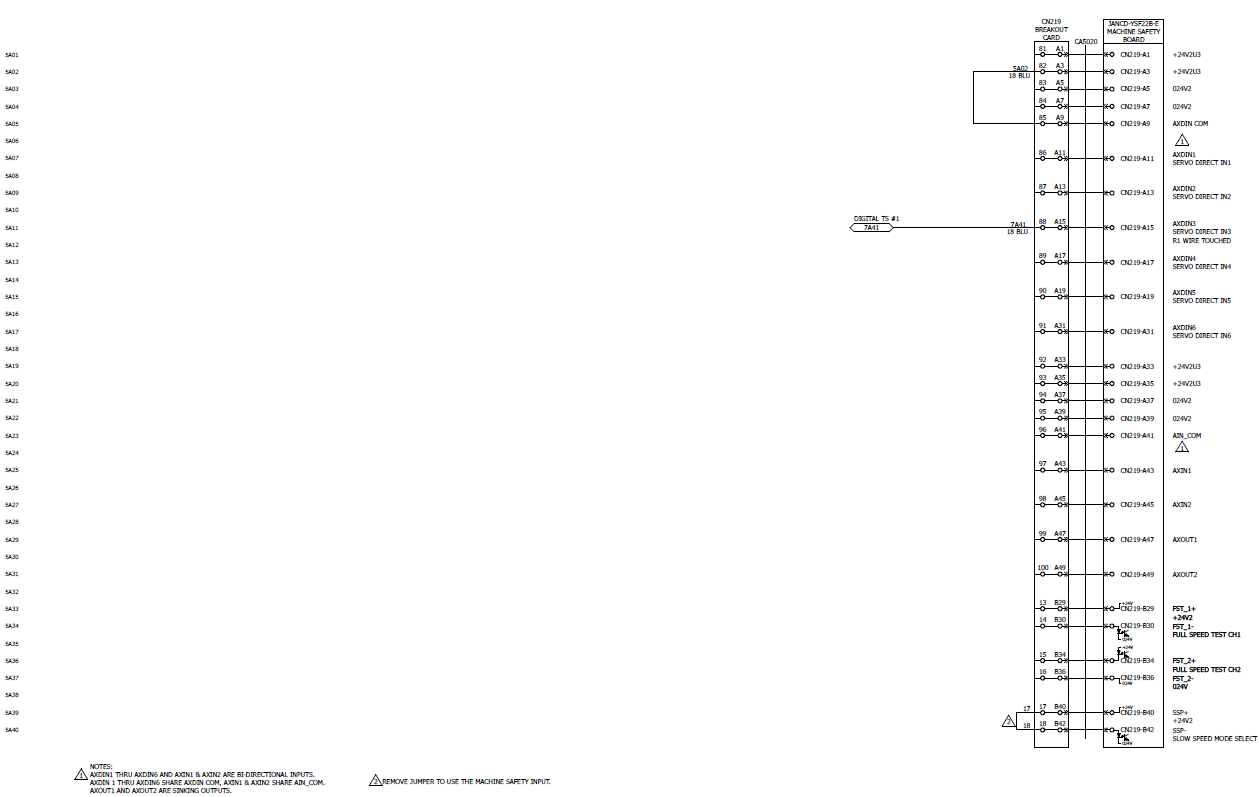 Sheet 5A of schematics
Servo Direct Inputs 1-6 (Rapid inputs)
AXIN 1 &2
AXOUT 1 &2
Full Speed Test
Slow Speed Mode
5
Hardware
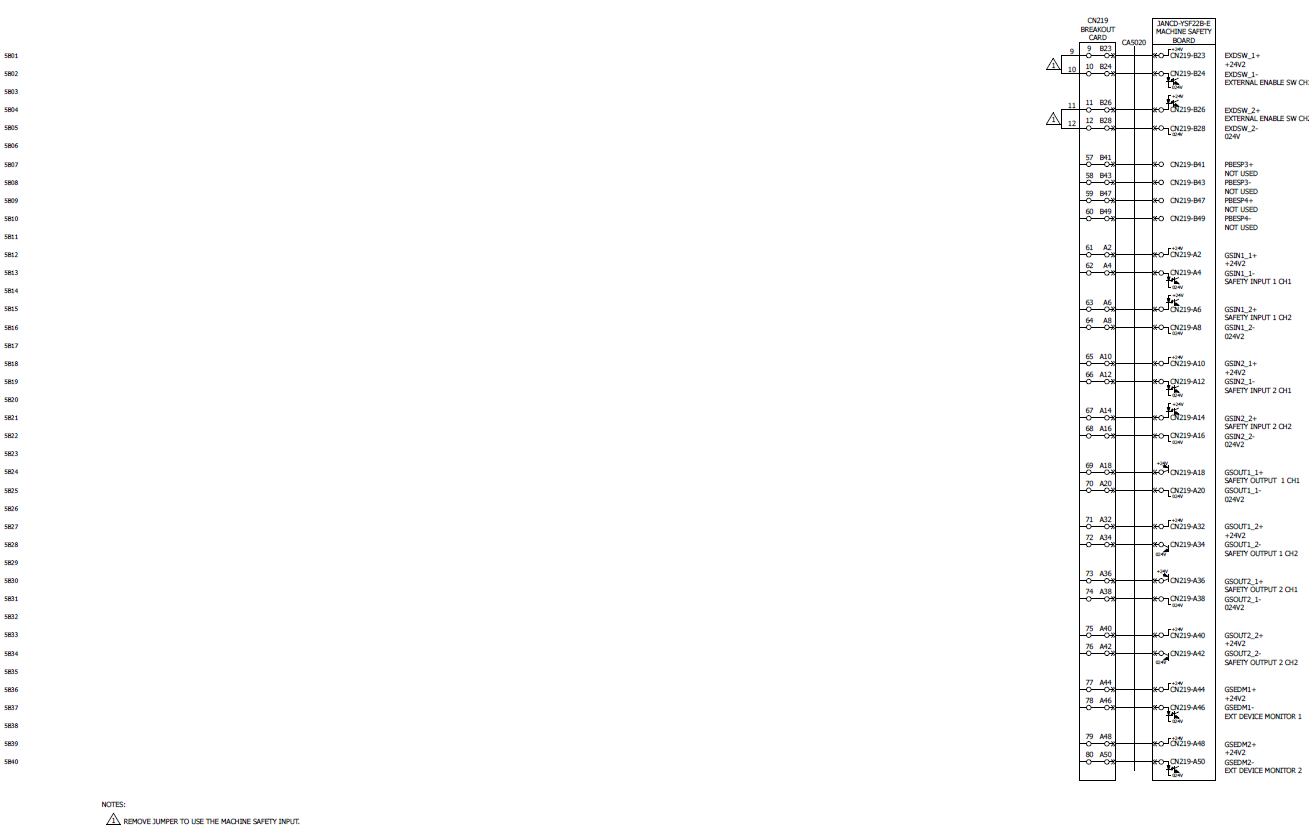 Sheet 5B of schematics
External Enable
(Deadman)
Machine Safety Inputs (GSIN1 &2)
Machine Safety Outputs (GSOUT1 &2)
Machine Safety EDM (GSEDM1 &2)
Safety I/O 
2 Inputs (Dual Channel)
Sink/Source
2 Outputs (Dual Channel)
Sink/Source
STO Function
Note: EDM Jumpers not installed on Standard
6
Expansion function
Adds communication between machine safety and functional safety (FSU)
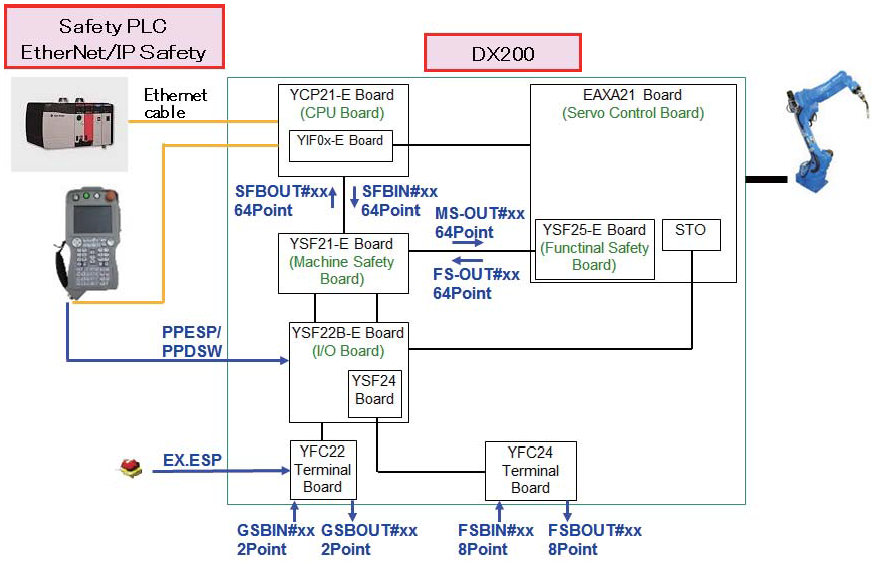 7
Expansion function
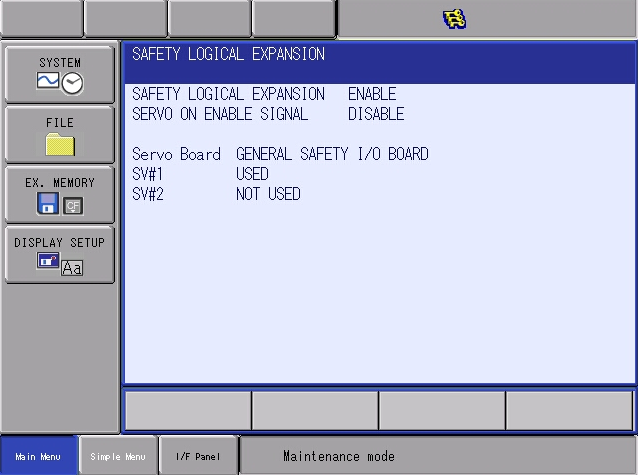 Option Function for software 1.8 and greater
Must be in yaskawa mode to enable
Use safety boards that are in safety logic circuit.
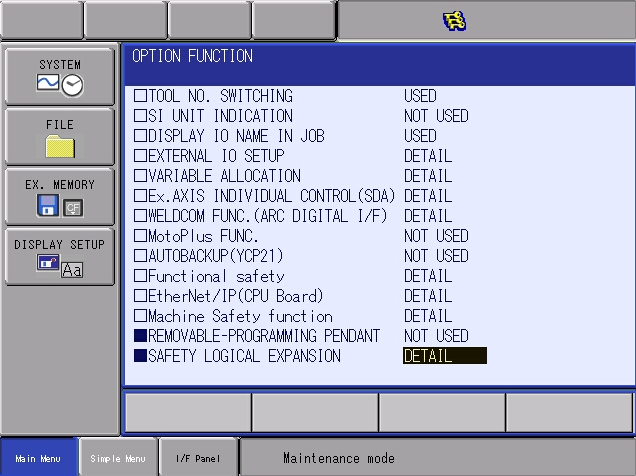 8
Safety Logic Circuit
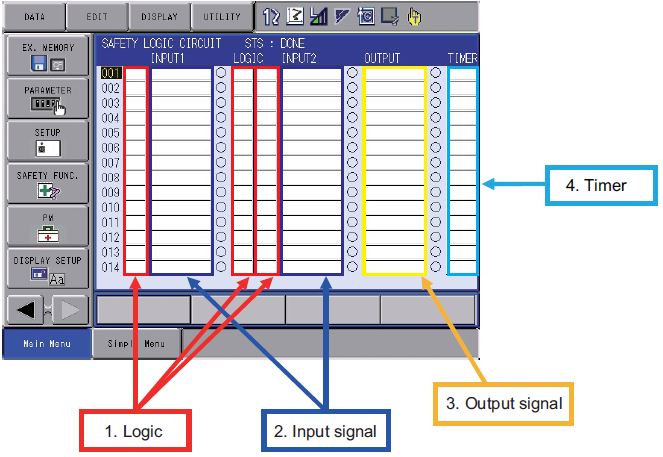 128 Lines of Logic
4 ms scan time
2 input signals 1 output signal per line – basic.
Backup File YSFLOGIC.DAT
9
1. Logic
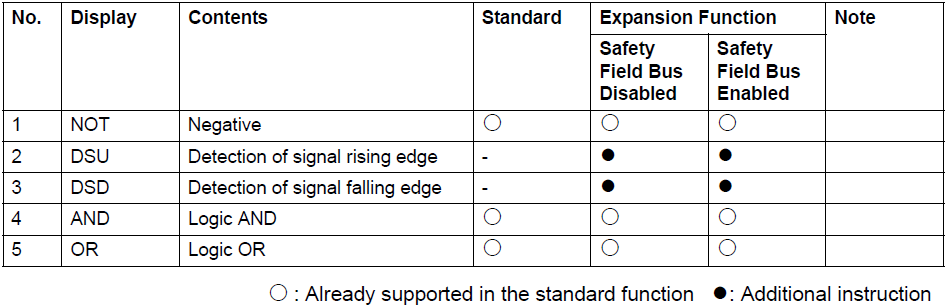 10
2. Input Signals
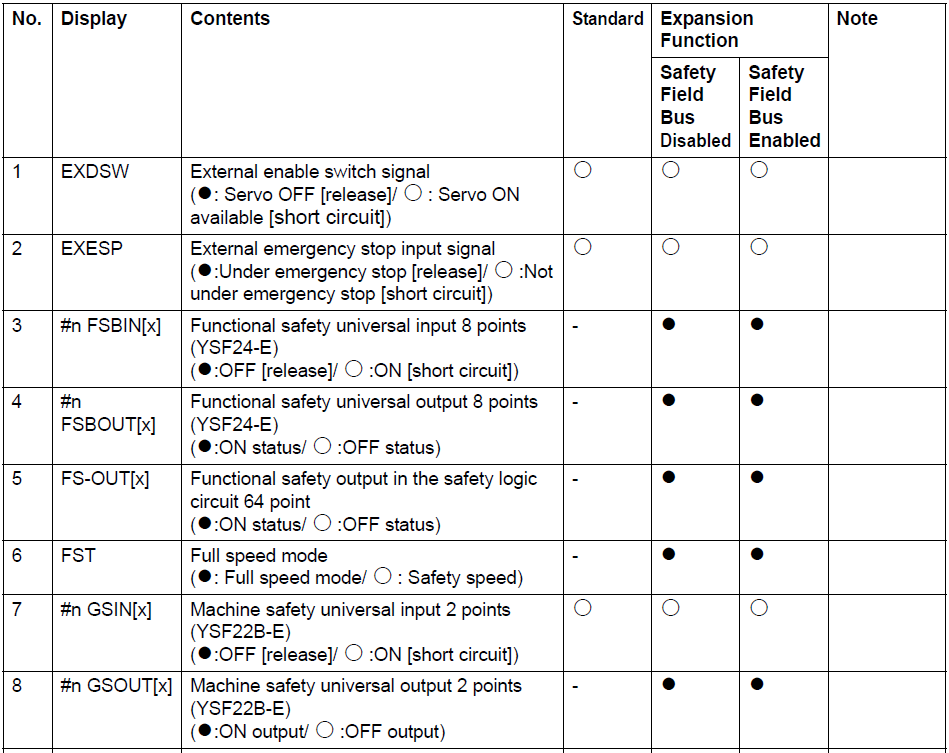 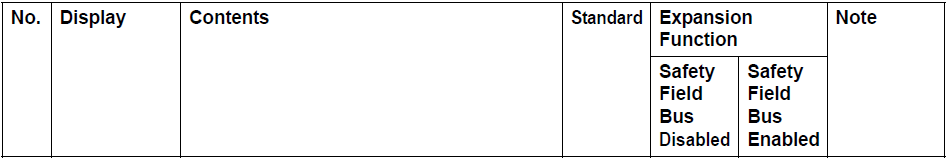 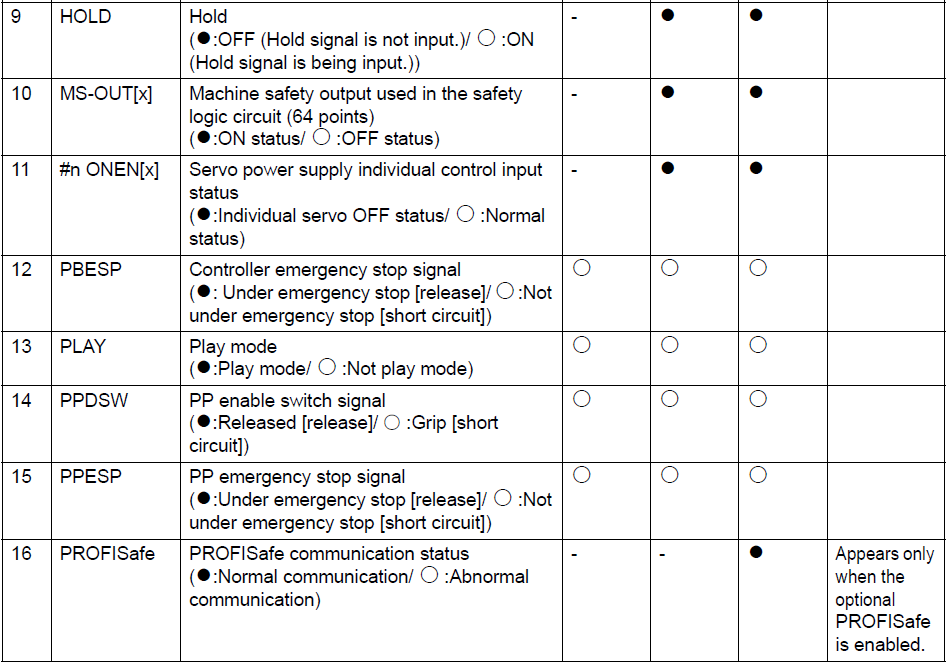 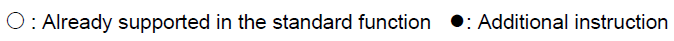 11
2. Input Signals
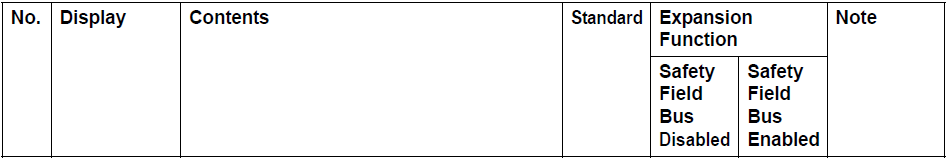 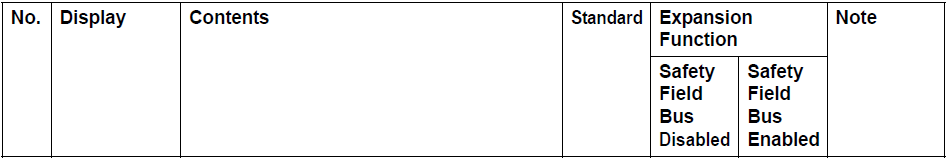 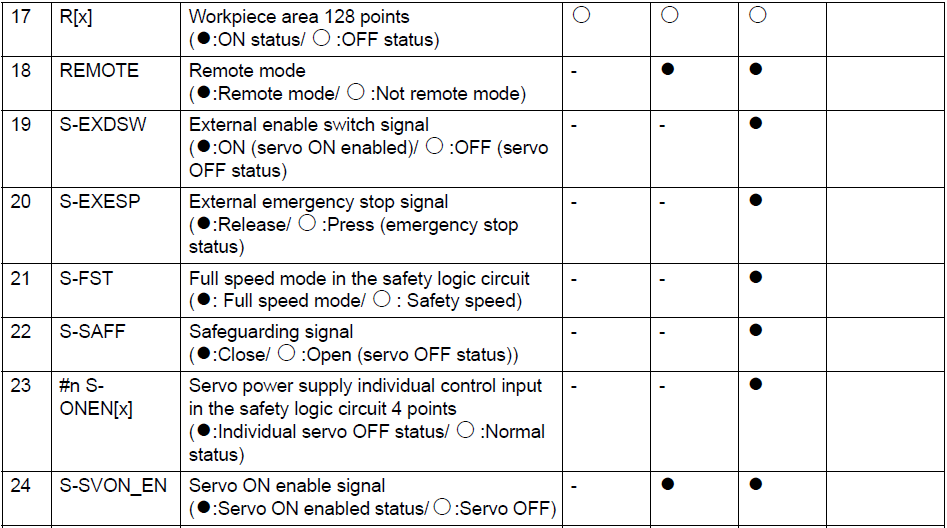 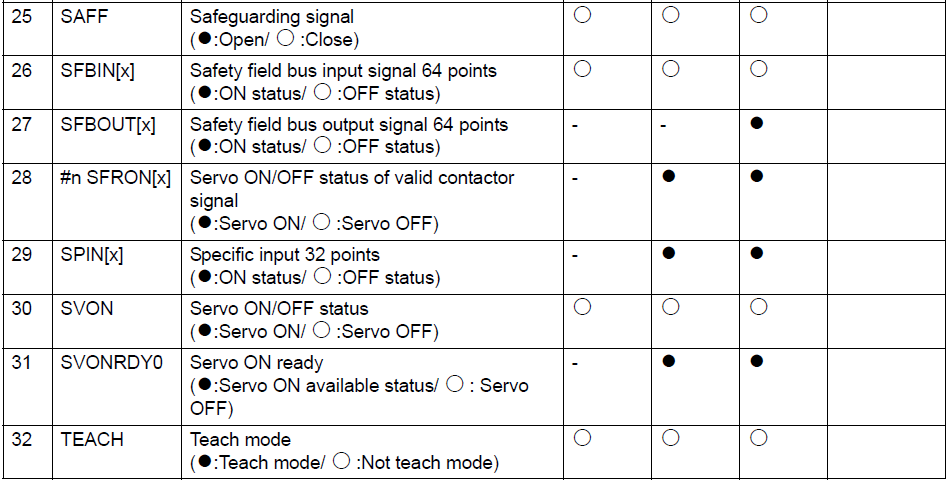 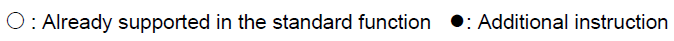 12
3. Output Signals
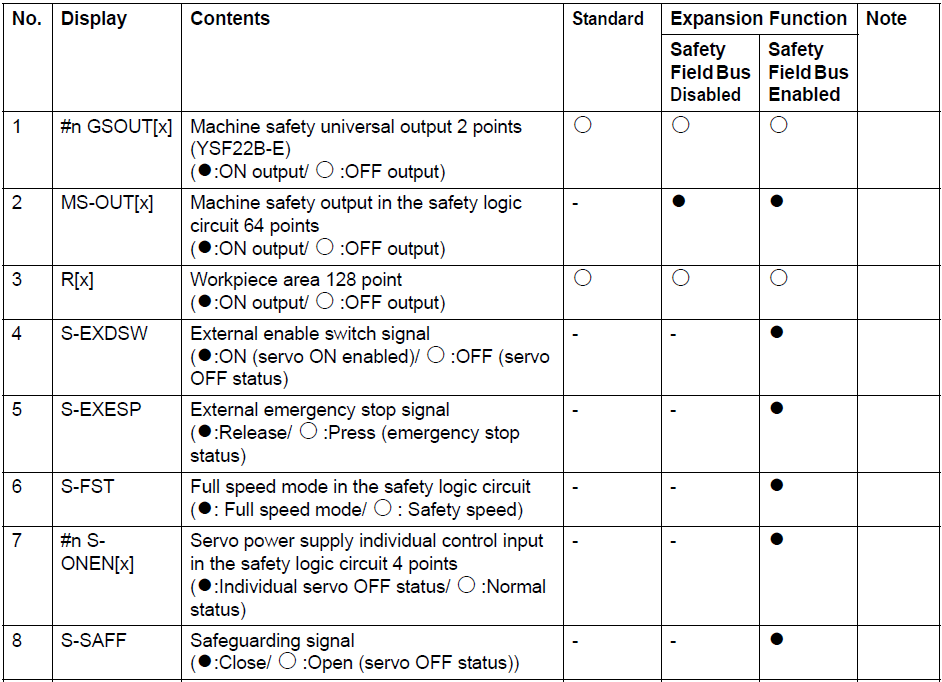 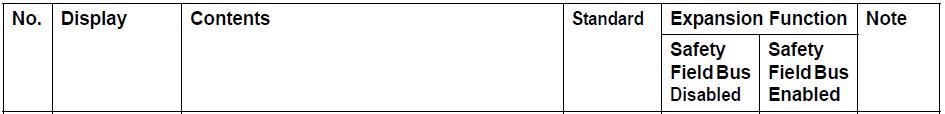 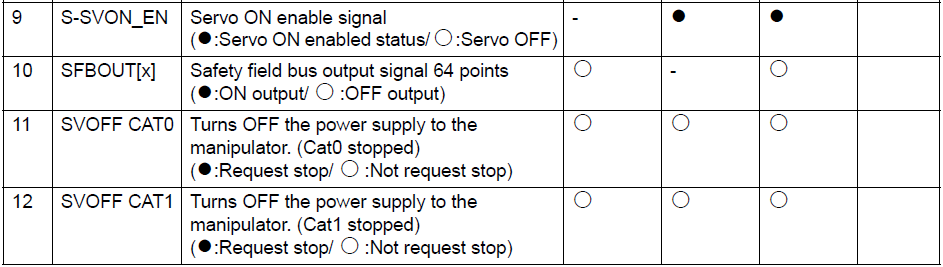 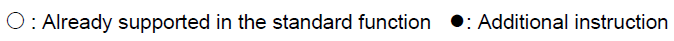 #n FSB OUT Functional Safety Output 8 points
13
4. Timer
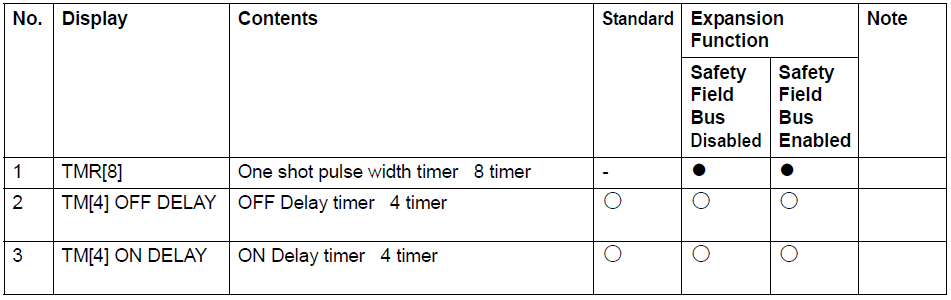 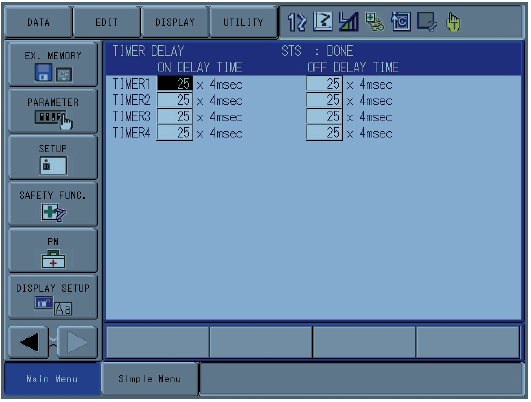 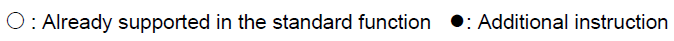 Select off or on delay
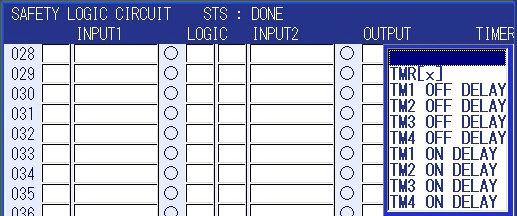 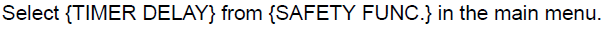 14
Expansion function
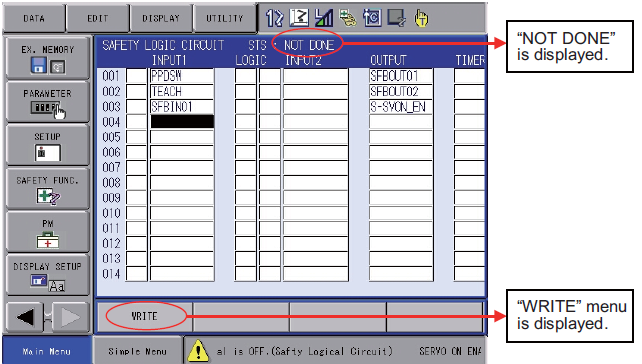 Program must be written and confirmed.
After modification
After loading YSFLOGIC.DAT file from network
Loading CMOS
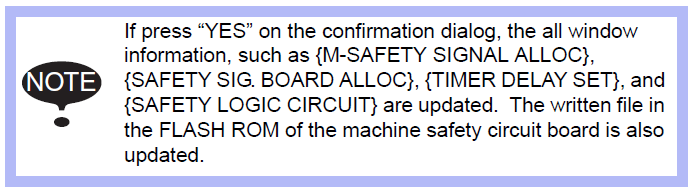 15
I/O Configuration
SLC signal display setup
Assignment of functional safety output signals
Assignment of ext output signals
16
SLC signal display setup
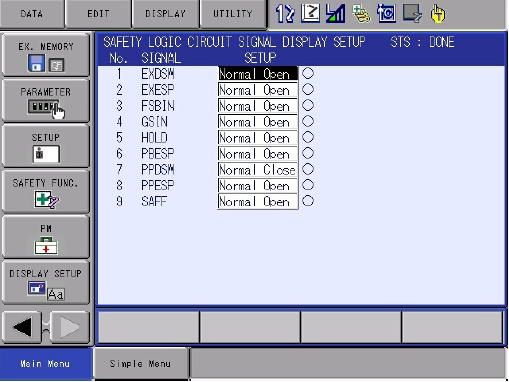 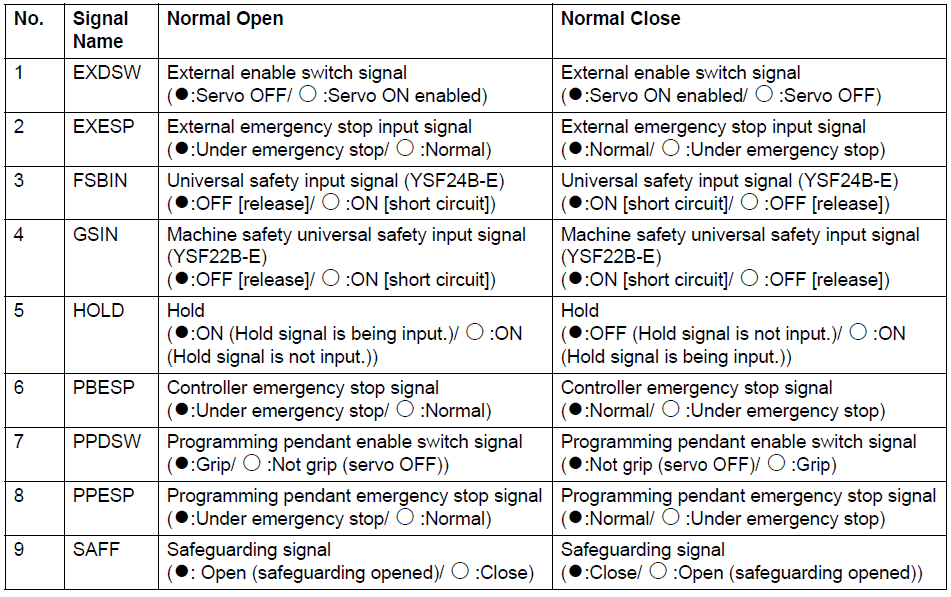 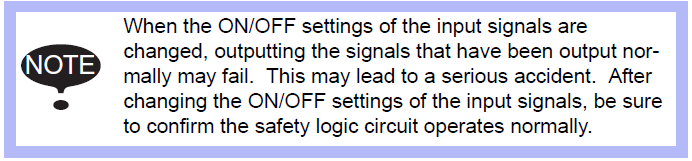 Standards set all signals but PPDSM to Normal Close
Write and Confirm to change setting on pendant
Setup is located YSFLOGIC.DAT file of robot.
17
F Safety Signal Allocation - Output Signals
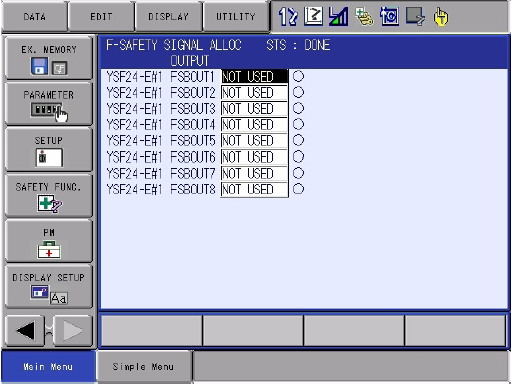 The FSU hardware outputs (FSBOUT) can be assigned for use in machine safety logic.  
Assignment of a FSBOUT set to YSF21-E, the output can only be used by machine safety logic
Assignment of a FSBOUT set to YSF25-E #n output can be used  by FSU functions only
Setting of not used can’t be used by machine safety logic or FSU functions. 
Use page key to configure multiple FSU configurations
Use of older standard may need to add this configuration.
18
SLC EXT signal allocation
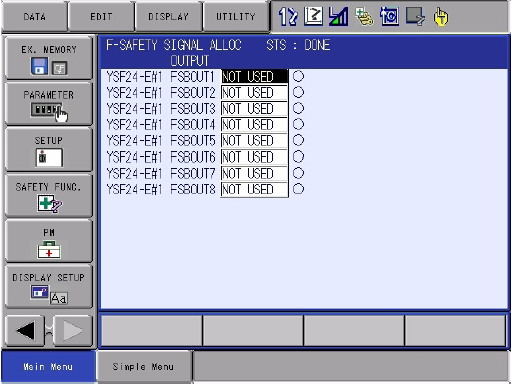 The FSU logical outputs (FSOUT)can be assigned for use in multiple FSU units.  
Assignment of a FSOUT set to YSF25-E #n, the output can only be used by the n FSU functions.  
For example, YSF25-E #2 is available for use for FSU in R2 functions
Setting of not used can’t be used by any robot’s FSU.
19
Safety Logic Circuit Comments
32 Characters
Press main menu if you can’t see comments.  Cursor to right side.
Font size can be changed under the display settings icon
Must write and confirm comments
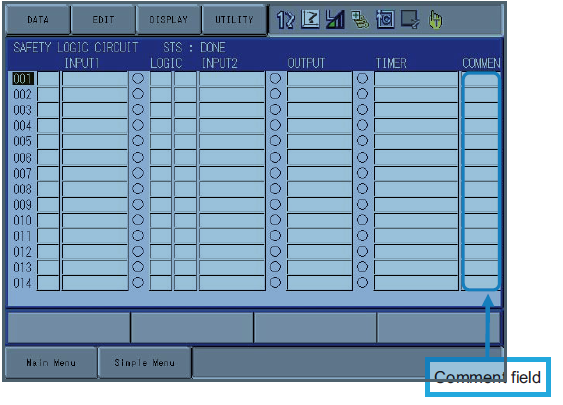 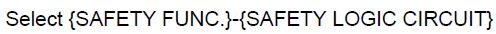 20
Troubleshooting
Check Logic Status
Check I/O Status
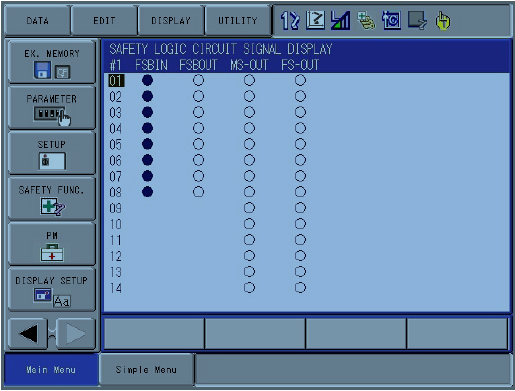 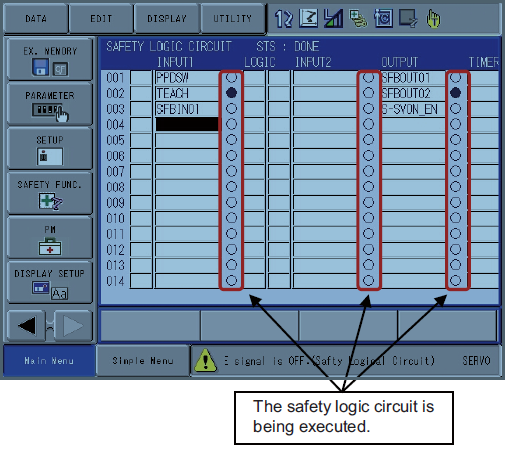 Input signals are filled when off, and outlined when on
Logic filled when on, outlined when off
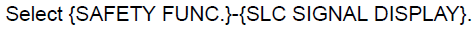 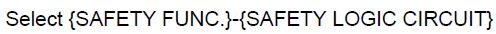 21
CIO Signals
Safety Fieldbus (Inputs 1-64,Outputs 1-64)
FSB (Boards 1- 8, Inputs 1-8, Output 1-8)
Safety Logic Circuit (MS Out 1-64)
Funtional Safety logic circuit (FS Out 1-64)
How can these CIO signals effect the electrical design?
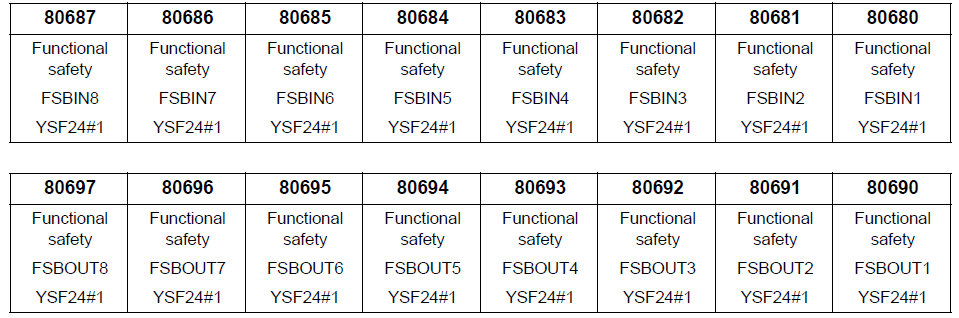 22
Example
Add manual E-Stop reset
Hardware 
Add Dual channel reset to functional safety input 2.
Add E-Stop reset lamp to universal output 24.
Draw logic on paper in robot format
MSOUT 21 used instead of R24 for CIO address to write logic for reset lamp.
MSOUT 21 is CIO address 81344
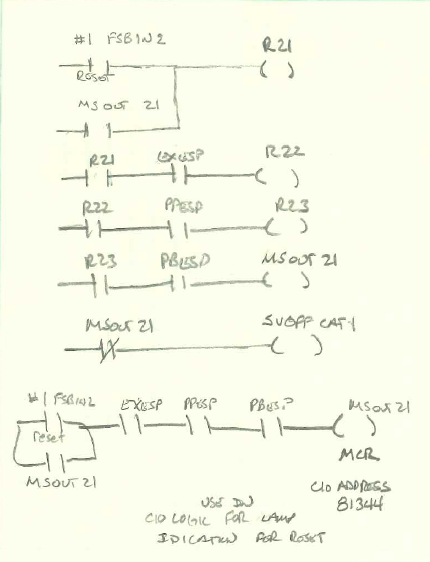 23
Example
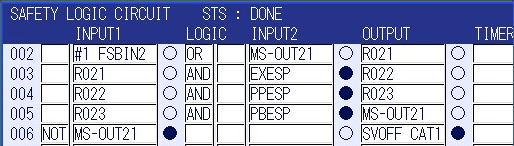 Set SLC display setup for FSBIN to normally closed.
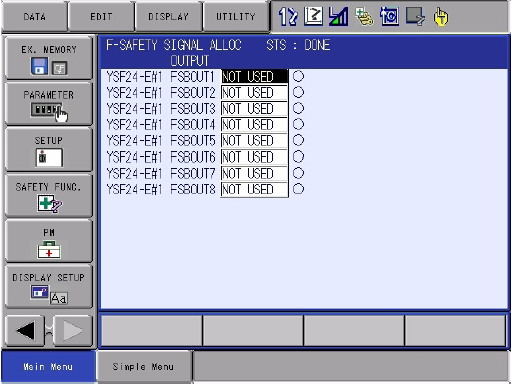 How could E-Stop OK Output be programmed to #1 FSB Output 2?
24
DX200 ArcWorld IV 6X00 with integrated safety logic
Information located under Standard World Jobs
Removed Pilz Multi safety PLC
Theory of operation document explains safety operation, FSU files setup, and safety logic
Side A/B switches are no longer used on positioner
May be physically on positioner
FSU Axis range limit function used
Integrated safety logic uses status from FSU to solve logic and perform safety function.
Reduces wiring and external hardware
FSU standard only on R1
SYS Critical FSU Funct Disabled alarm
Safety checkout of system uses QC check sheet
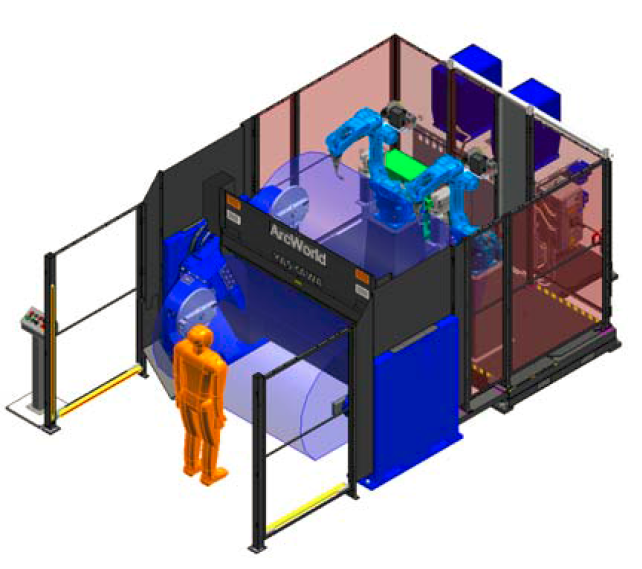 25
DX200 ArcWorld IV 6X00 with integrated safety logic
SLC Signal Display Setup
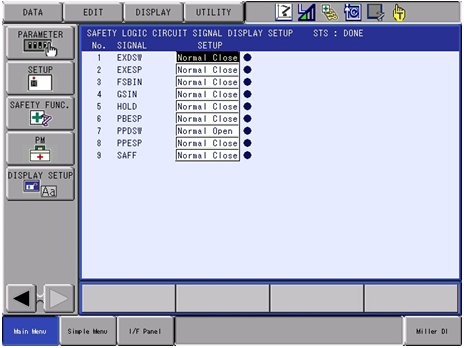 26
DX200 ArcWorld IV 6X00 with integrated safety logic
F-Safety Signal Allocation
SLC EXT Signal Allocation
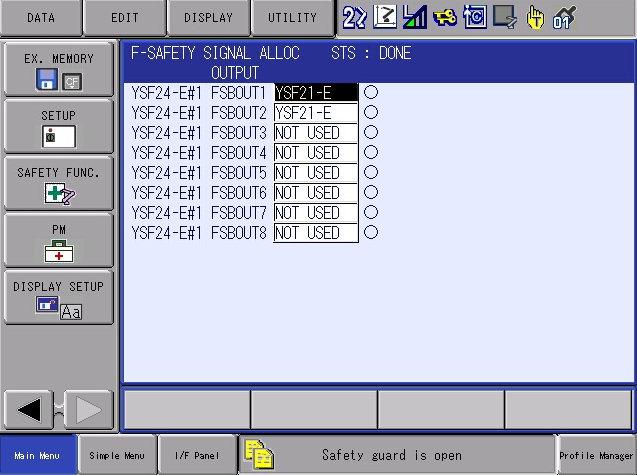 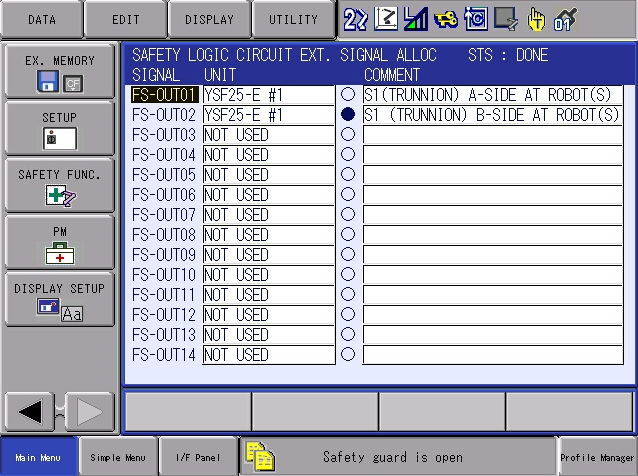 27
DX200 ArcWorld IV 6X00 with integrated safety logic
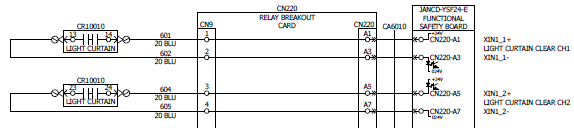 Inputs for integrated safety logic
#1 FSU In1 – Light Curtain (hardwired)
FSU files- Positioner At side A/B
Why is light curtain relay used?
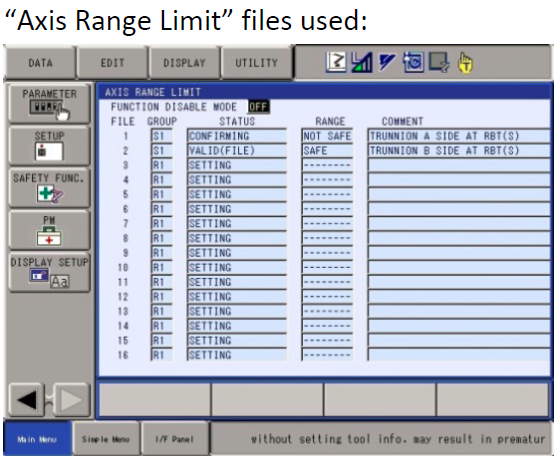 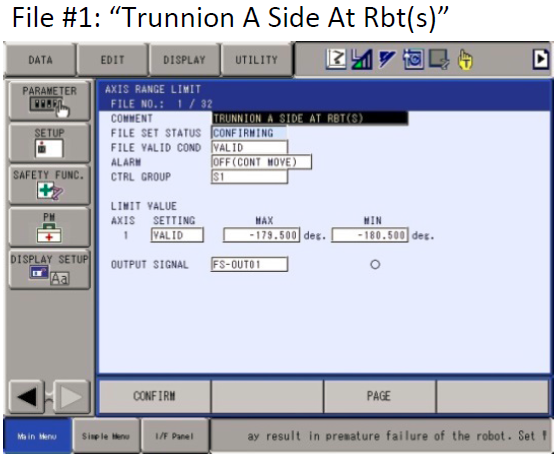 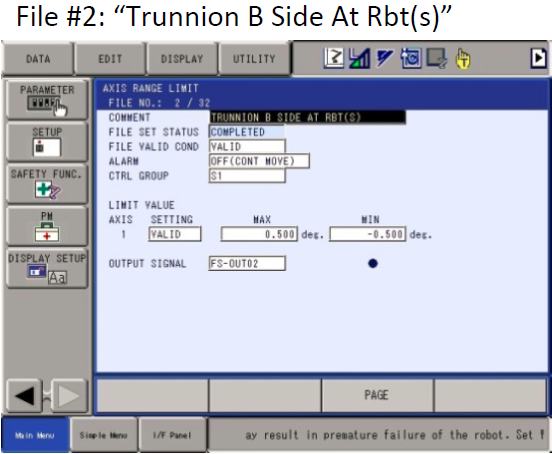 28
DX200 ArcWorld IV 6X00 with integrated safety logic
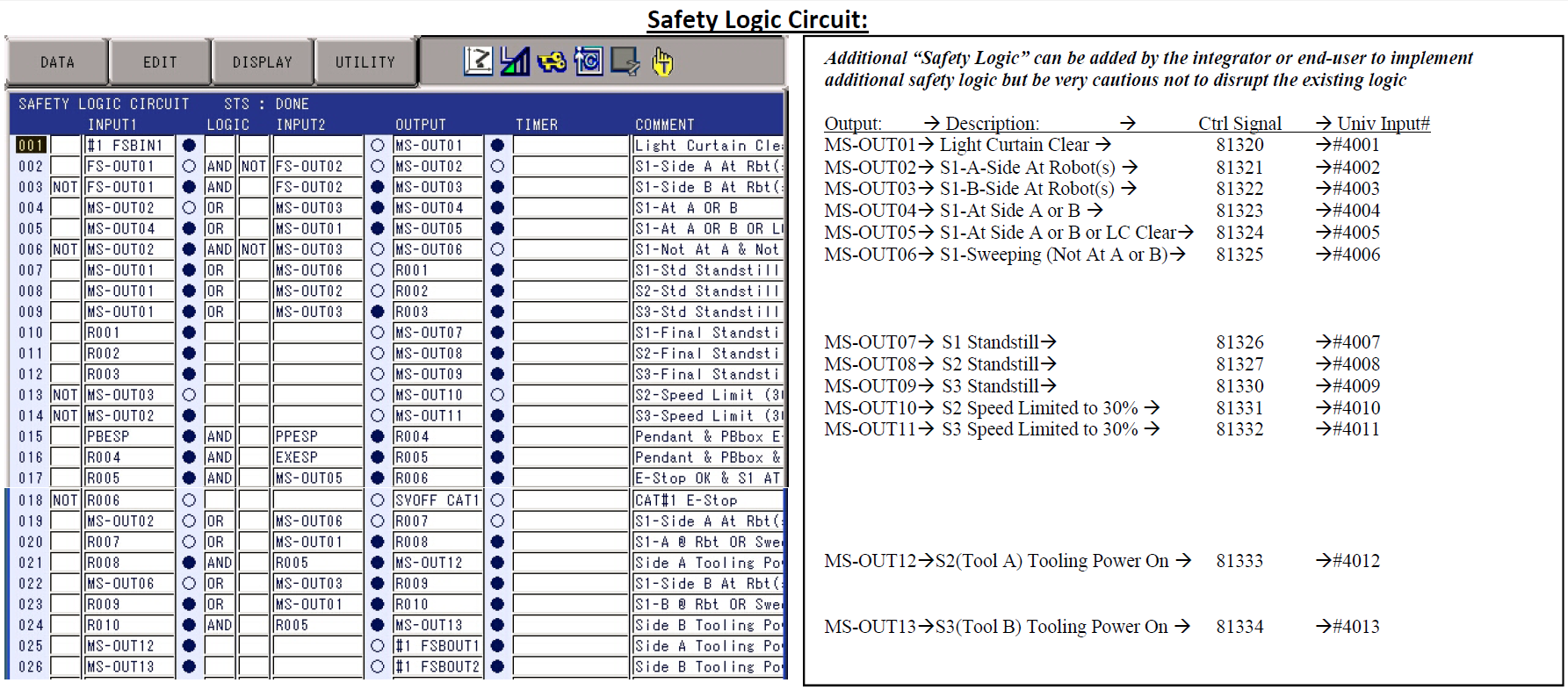 29
DX200 ArcWorld IV 6X00 with integrated safety logic
Break down safety logic to specfic safety functions
S1 Standstill – Stops motion of positoner trunion
S2 Standstill – Stops motion of Side A tool
S3 Standstill – Stops motion of side B Tool
S2 Speed limit – Limits Side A speed to 30%
Safety distance requirement
S3 Speed limit – Limits Side B speed to 30%
Safety disatnce requirement
Servo Off Cat1 – Stops motion of robot(s) and postioner Trunion and tooling axis
30
DX200 ArcWorld IV 6X00 with integrated safety logic
S1 Standstill Positioner Trunion – MSOut7
Stop positioner when the light curtain is broken only if at side A or B.
Reduces movement from using only switches
Standstill not used during sweep because of Cat0 Stop.  Servo off Cat1 used during sweep 
S1 Final Standstill allows for custom content to be added
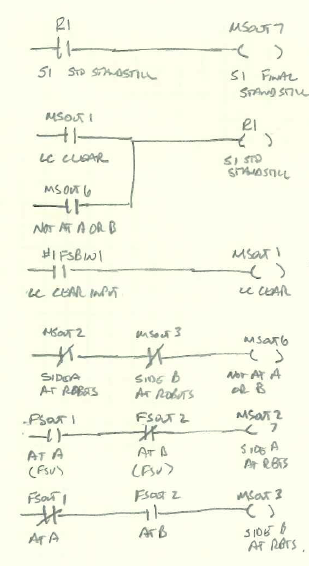 31
DX200 ArcWorld IV 6X00 with integrated safety logic
S1 Standstill Positioner Trunion – MSOut7
Stop positioner when the light curtain is broken only if at side A or B.
Reduces movement from using only switches
Standstill not used during sweep because of Cat0 Stop.  Servo off Cat1 used during sweep 
S1 Final Standstill allows for custom content to be added
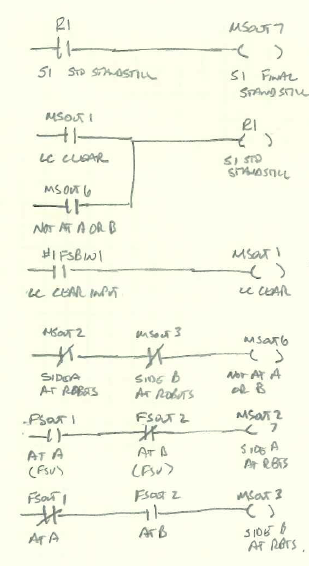 32
DX200 ArcWorld IV 6X00 with integrated safety logic
S2/S3 Standstill SideA/B Tool – MSOut7&8
Stop tooling axis when at operator and light curtain broken.
Eliminates need for tooling “in position” switches
Allows for programmable load position 
S2/S3 Final Standstill allows for custom content to be added
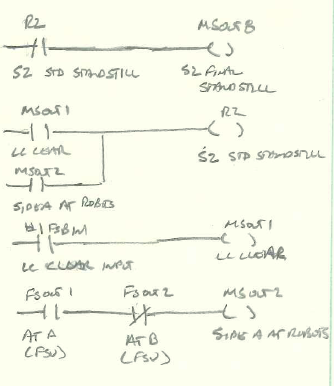 33
DX200 ArcWorld IV 6X00 with integrated safety logic
S2/S3 Speed Limit SideA/B Tool – MSOut10&11
Speed limit tooling axis 
At operator side for joystick jog
Due to safety distance issue
30% speed was measured by standards via scope
S2/S3 Speed Limit allows for custom content to be added
All speed limit (standstill) FSU files are run when inputs are active.  
Standstill and speed limit will both function at the same time, thus restricting any motion.
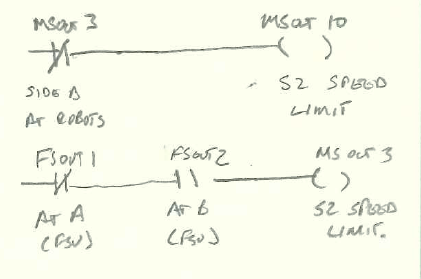 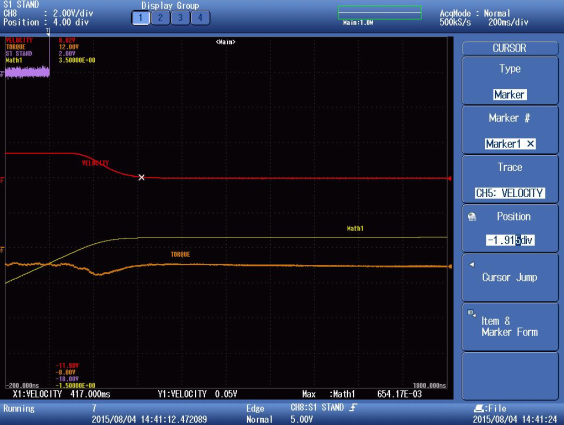 34
DX200 ArcWorld IV 6X00 with integrated safety logic
FSU Files – Speed Limit
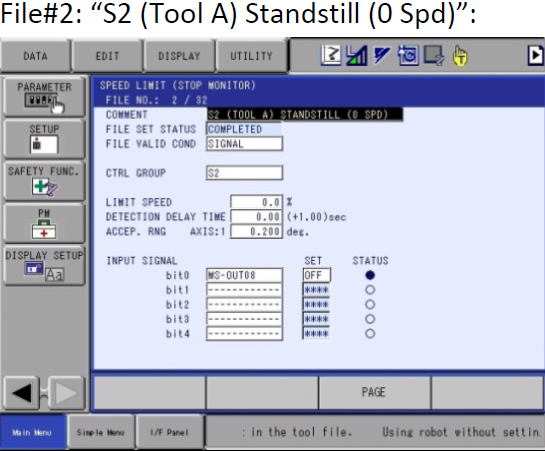 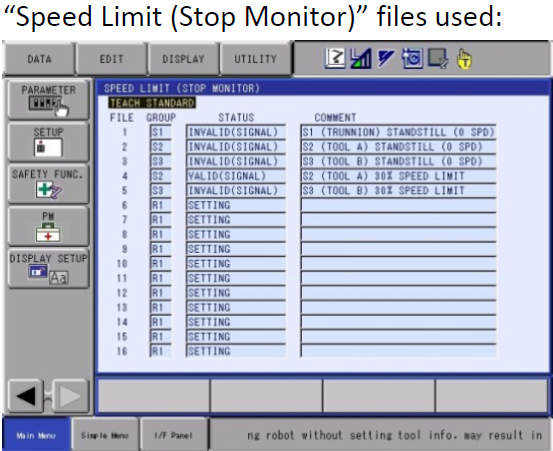 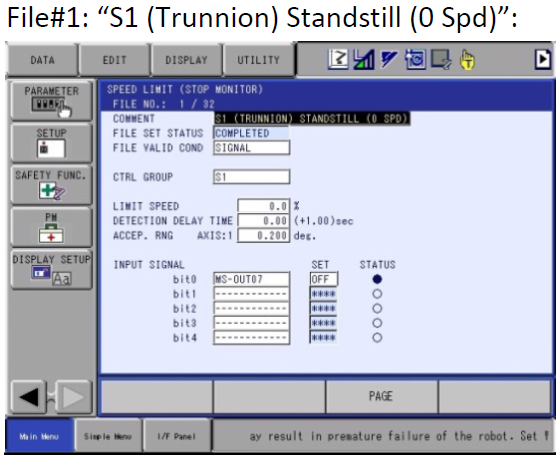 35
DX200 ArcWorld IV 6X00 with integrated safety logic
FSU Files – Speed Limit - Continued
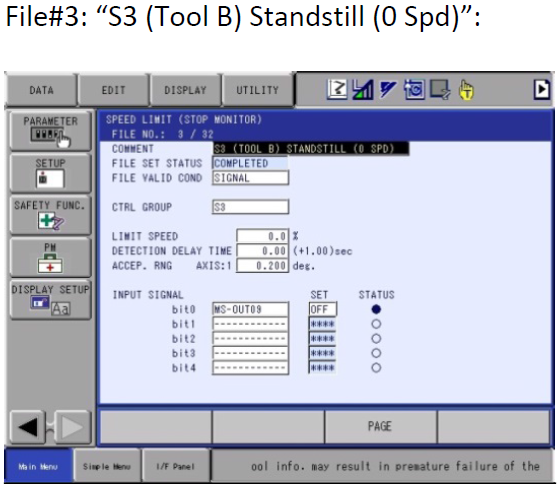 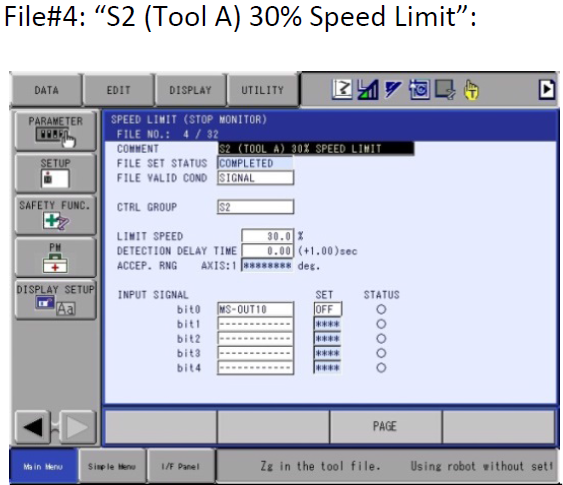 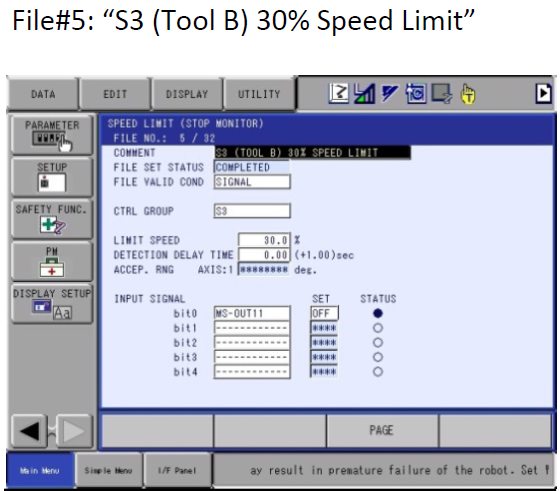 36
DX200 ArcWorld IV 6X00 with integrated safety logic
Servo Off Cat1
Stop robot(s) and positioner
When light curtain is broken while positioner is sweeping
E-Stop & Gate circuits are still used in addition
37
DX200 ArcWorld IV 6X00 with integrated safety logic
Side A/B Tooling power – MSOut11&12
Turns off when
Programming Pendant E-Stop Pressed
External E-Stop
PB E-Stop. Standard continues to use, even though no box is present.
Light curtain is invaded and tooling is at operator
Risk assessment required for tooling control while light curtain invaded.
Safety logic modifications required
#1 FSB Out1&2 allows for custom content to be added
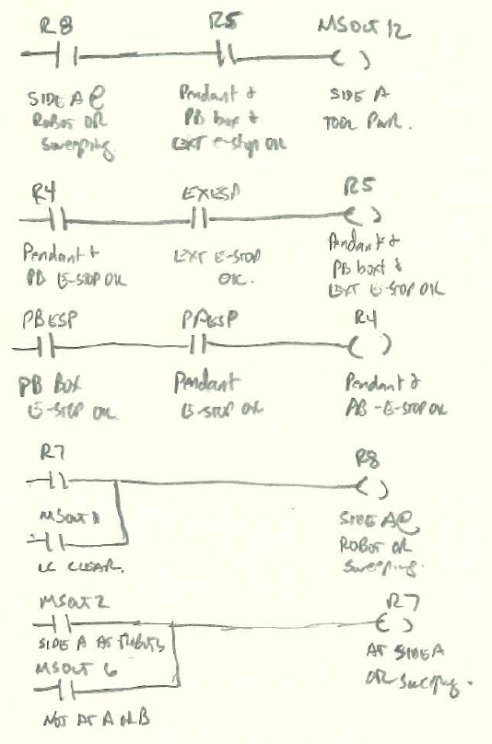 38
DX200 ArcWorld IV 6X00 with integrated safety logic
Standard is verified by MFGF-266 check sheet.
No change for safety PLC or integrated safety
Add additional documentation for checks required due to changes in system configuration/safety logic
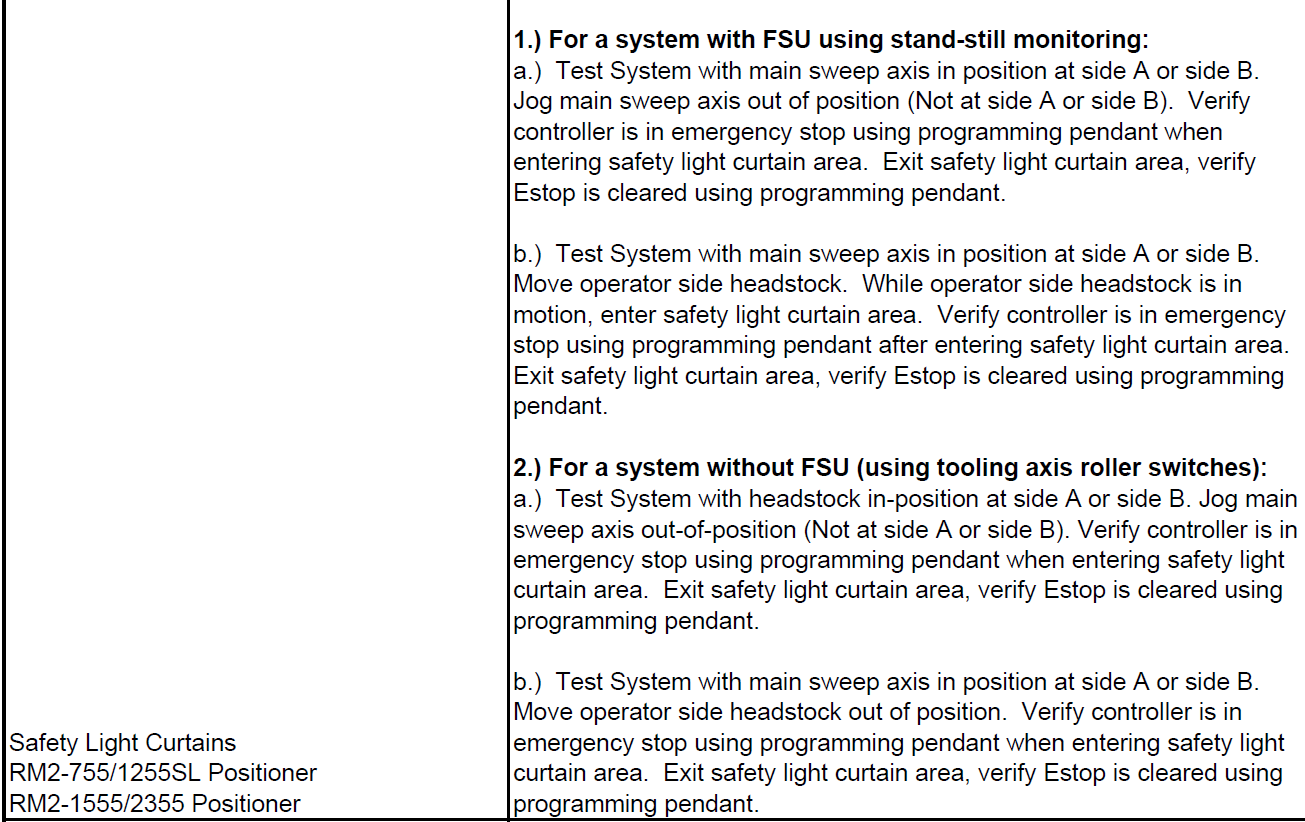 39
Program steps
Review Standards located on the standard world jobs section of the inet. (AW6X00 & AW2X00)
Write logic on paper in robot format
Verify logic requirements for both E-Stop and safety.  Only one servo off output.  Use Cat1.
Develope test plan for safety logic
40
Program steps
Enable Expansion Function
Set I/O to Be used
 Machine safety and expansion function.
 Verify EDM status of machine safety
Sync vs non sync.
Functional safety
Set SLC signal display setup
Write/confirm
Assign F safety output signals
Write/confirm
Assign SLC Ext output signals
Write/confirm
Enter logic – On Pendent at this time
Enter a few lines at a time
Write/Confirm
I/O check
Safety logic validation per test plan
Backup files.
41
Offline Logic Programming
MotoSimEG-VRC Version 2015 Sp2
Supports inform software version 1.8
Software key required
Template file AW6X00integratedSaftey located on share point
Create YSFLogic.dat file to load into controllers
Decrease startup time
FAQ also located on share
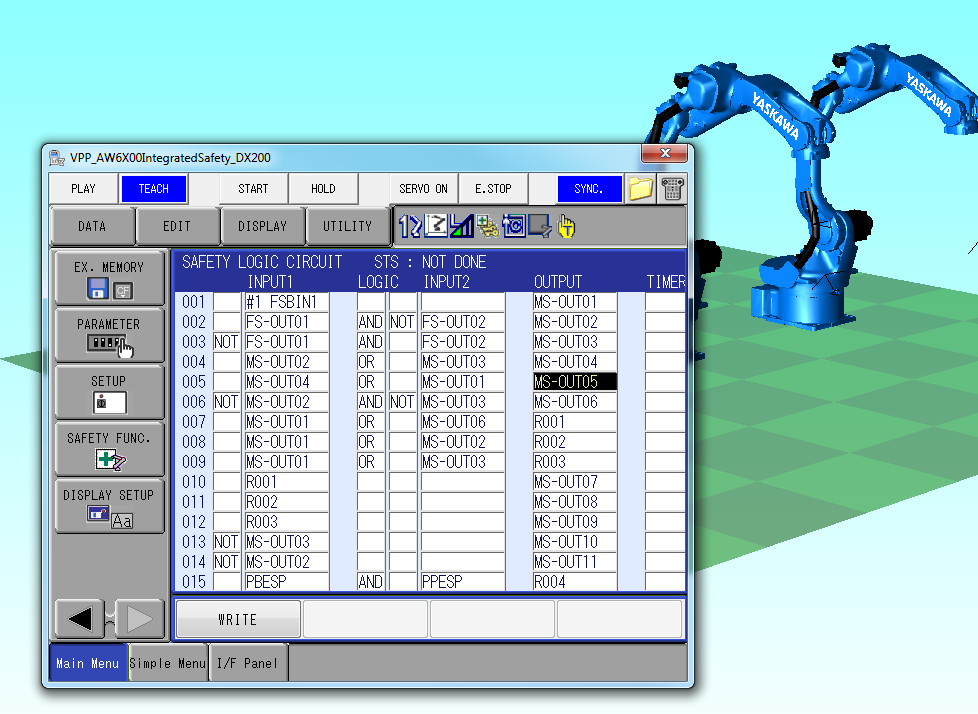 42
DX200 ArcWorld 2000 only integrated safety logic
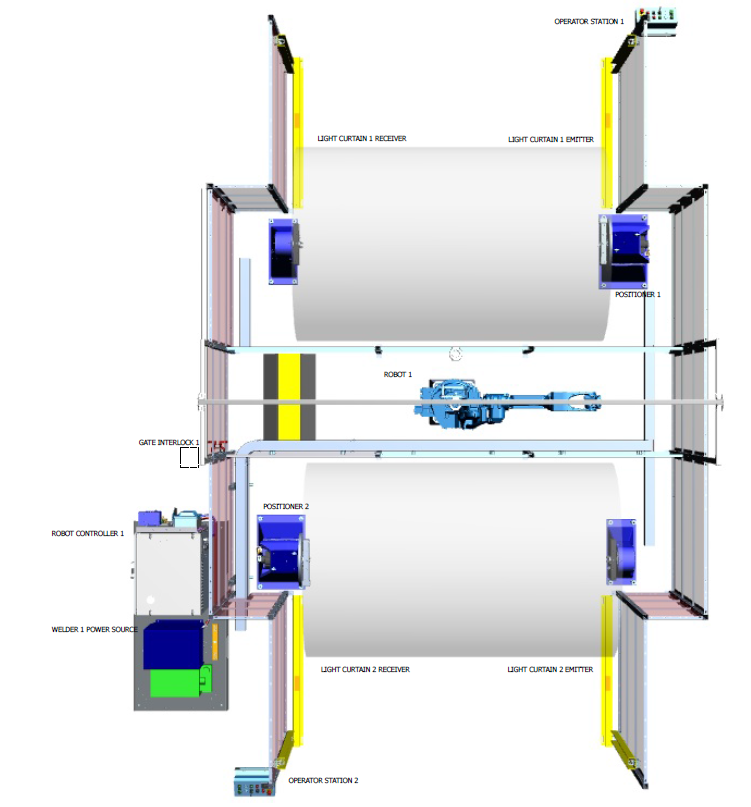 New name for an old favorite (Fabworld)
Information located under Standard World Jobs
Theory of operation document explains safety operation, FSU files setup, and safety logic
Zone rings removed from robot(s)
FSU Axis range monitoring replacement
Positioner in position switches removed
Standstill speed limit replacement
Integrated safety logic uses status from FSU to solve logic and perform safety function.
Reduces wiring and external hardware
FSU standard on R1 (and R2 AW2200)
SYS Critical FSU Funct Disabled alarm
Safety checkout of system uses QC check sheet
43
ArcWorld 2000 only integrated safety logic
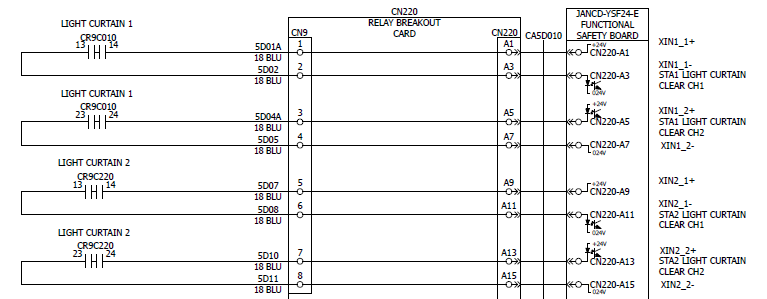 Inputs for integrated safety logic
#1 FSU In1 – Light Curtain Sta1 (hardwired)
#1 FSU IN2 – Light Curtain Sta2 (hardwired)
FSU files- Robot 1 and 2 zones
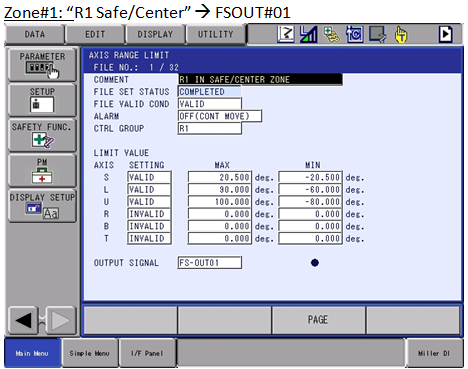 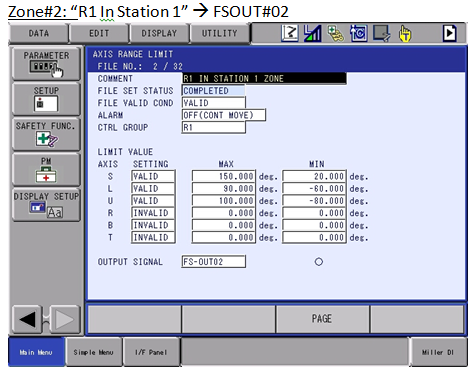 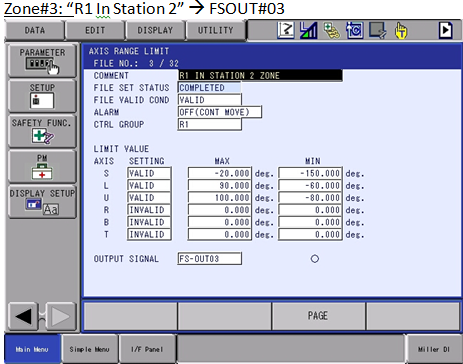 44
DX200 ArcWorld IV 2000 only integrated safety logic
SLC Signal Display Setup
SLC EXT Signal Allocation
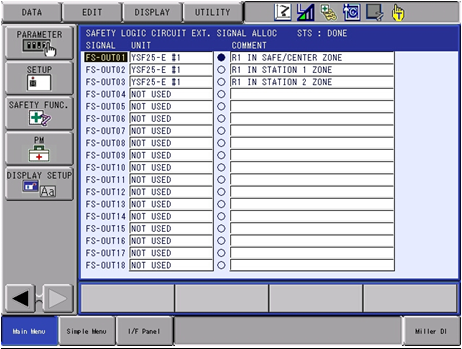 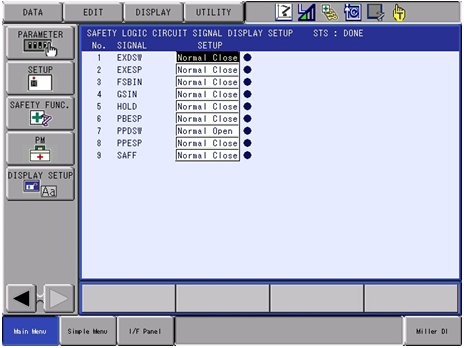 45
DX200 ArcWorld IV 2000 only integrated safety logic
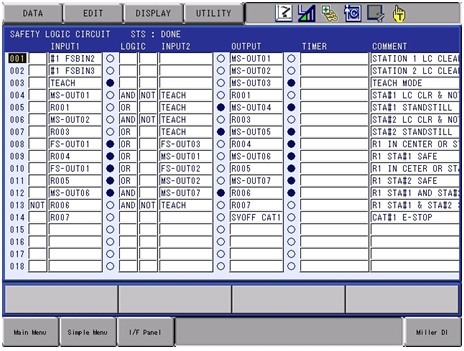 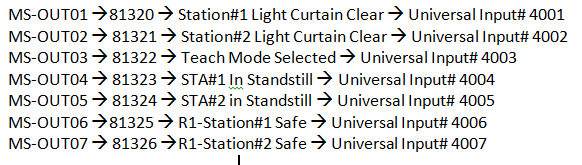 46
DX200 ArcWorld 2000 only integrated safety logic
Break down safety logic to specfic safety functions
S1 Standstill – Stops motion of Station1 positioner
S2 Standstill – Stops motion of Station2 positioner
Servo Off Cat1 – Stops motion of robot and postioners
FSU range limits
47
DX200 ArcWorld 2000 only integrated safety logic
Homework
Review positioner Standstill logic
Review servo off logic
Review range monitoring zone(s), explain zone(s) limits
48
Objectives
Review Machine Safety Hardware
Expansion function
Response Time 
Safety Logic Circuit
I/O configuration
Offline Programming
Standards applications
49